Galaxy aaS (GaaS) in EGI
Giuseppe La Roccagiuseppe.larocca@egi.eu Technical Outreach Expert
The Galaxy platform in a nutshell
Galaxy is an open web-based platform for data-intensive biomedical research

It provides support to :
build multi-steps computational analyses 
upload from user’s workstation, by URLs, and directly from many online resources 

Some statistics:
90 public Galaxy servers around the world
5K tools that can be installed in any Galaxy site
44K commits on GitHub
Galaxy as an EGI service: vision
Configure a catch-all service for biologists/researchers of different NGIs
Leverage on EGI resources for helping data-intensive research
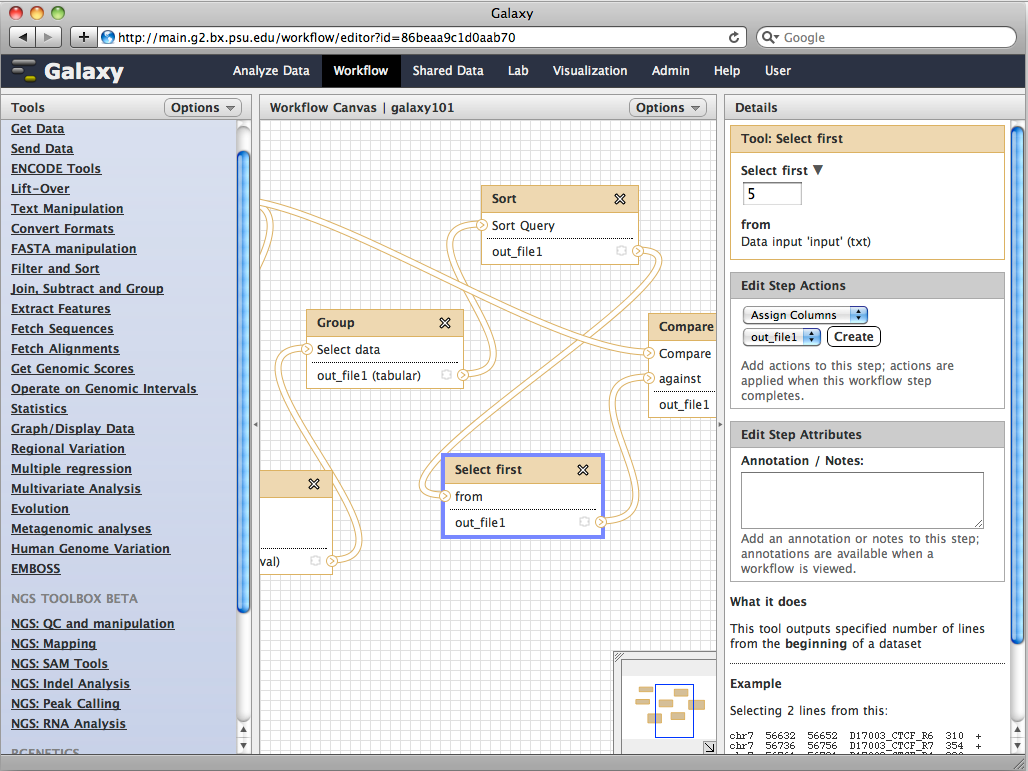 Provide a transparent access to HPC resources  to analyse their own data, reproduce workflows and share results
Galaxy  service in EGI
Stable stand-alone Galaxy docker container + tools
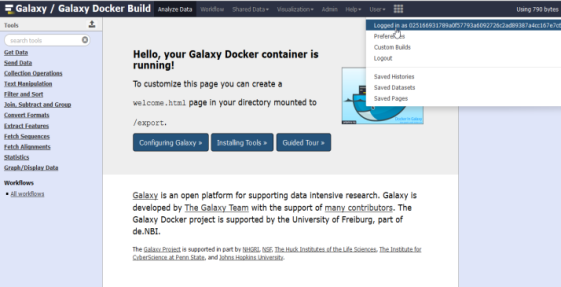 Front-end 
proxy
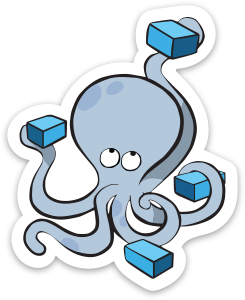 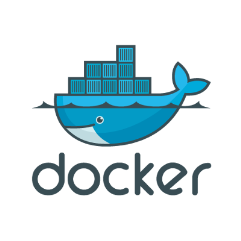 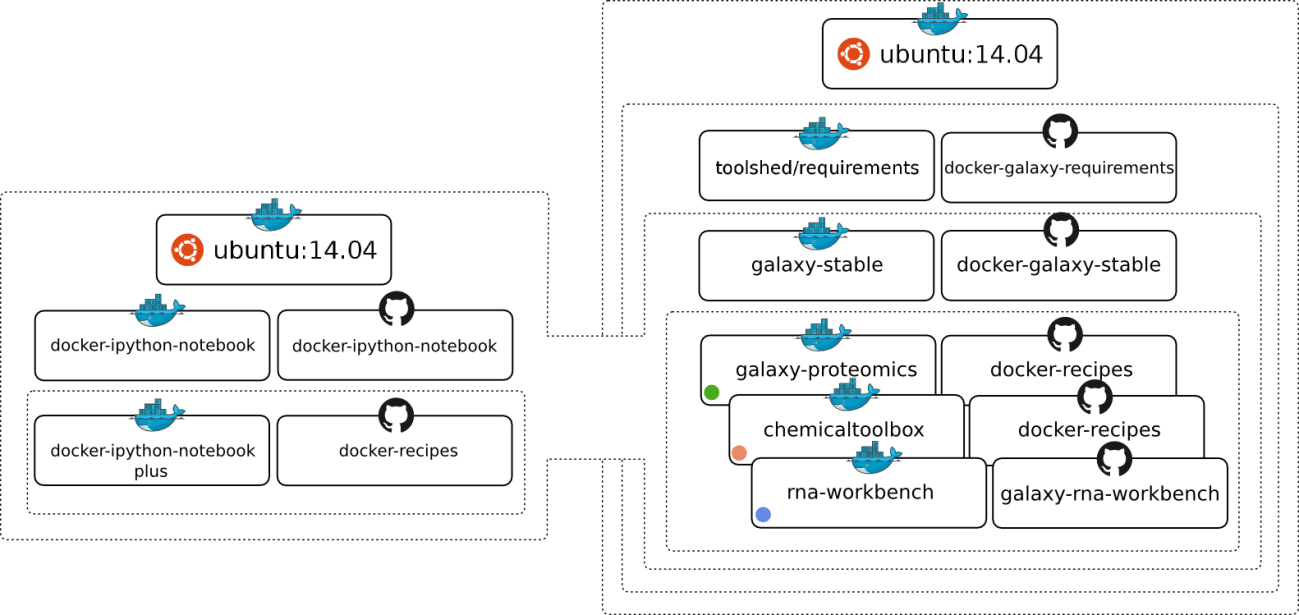 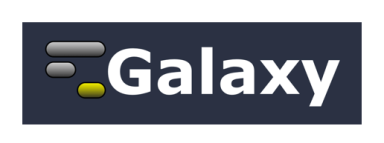 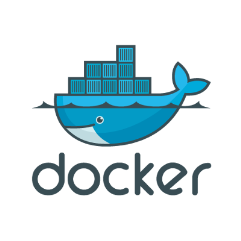 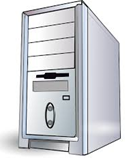 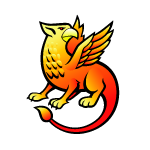 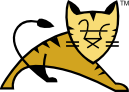 EGI CheckIn
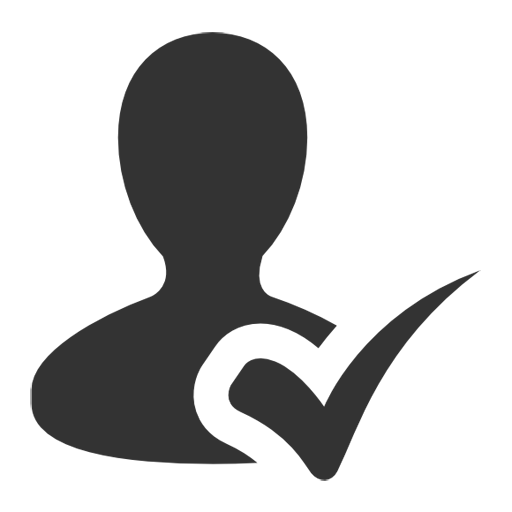 Implements the auth module.Provide the USER_ID to Galaxy 
With the $REMOTE_USER env. var
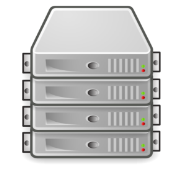 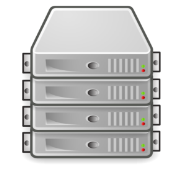 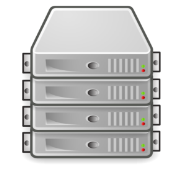 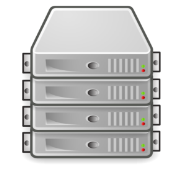 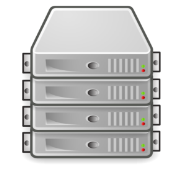 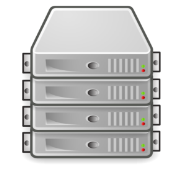 HPC cluster for running jobs
Where we are ?
An initial set up is available at INFN-CATANIA-STACK
A Galaxy docker container
A dockerfile.yml has been created to configure Apache with Shibboleth support
Docker-compose used to combine the two containers

Galaxy Endpoint: https://galaxy-docker.fedcloud-tf.fedcloud.eu
Access restricted only to members of the EGI Applications on Demand service
Requirements
Minimal setup:
1 VM with 8+ vCPU cores, 16+ GB of RAM, and 500GB of disk space
Python 2.7
Networking:
1 public IP with 80/443 ports accessible 
Trusted host certificates (e.g. Let’s Encrypt CA)
Service registered in a DNS server 
AAI:
Via the EGI Check-In service
Remote User Authentication + Shibboleth
Technical open issues
Integrating non-Shed tools into the container
Scaling of resources:
Compute:
Different cluster back-ends are supported 
(e.g.: SLURM, Torque and SGE)
Galaxy can act as one job manager
Storage:
Different storage strategies and technologies are supported
Call for participation
Task force creation:
Identify a list of providers for supporting the development of the new service
Improve/Enhance the current architecture based on real users’ needs
Configure a dedicated HPC cluster for running jobs
Run pilot testing with the identified user community
Sign an SLA/OLAs with the providers interested to support the service
Links
The current configuration on GitHub:
https://github.com/glarocca/EGI-galaxy-docker 

A Galaxy Docker image is available on GitHub developed by bjoern.gruening@gmail.com